Vedení elektrického proudu v polovodičích       9. ročník
Polovodičová dioda
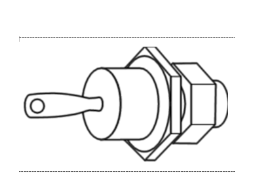 přechod PN
krystal polovodiče obsahuje v jedné části polovodič typu P a v druhé N;
oblast v okolí rozhraní mezi těmito polovodiči se nazývá přechod PN;
tento přechod má rozhodující vliv na vlastnosti většiny polovodičových součástek (termistor, fotorezistor);
polovodičová dioda
součástka, která obsahuje PN přechod;
má dva vývody:
vývod spojený s oblastí typu P – anoda
vývod spojený s oblastí typu N – katoda;
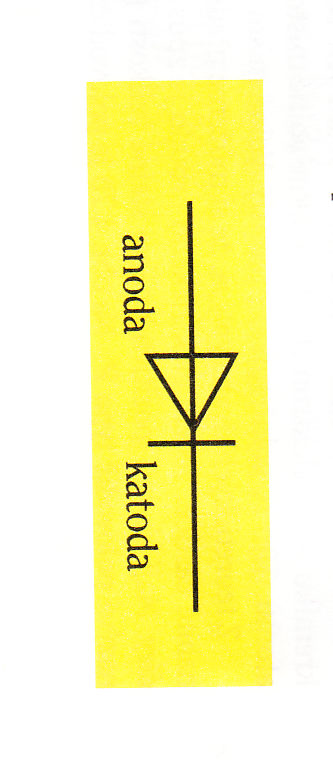 Zapiš do sešitu!
Dioda je polovodičová součástka, která  obsahuje polovodič typu P i polovodič typu N.
Oblast v okolí rozhraní mezi těmito polovodiči se nazývá přechod PN.
Polovodičová dioda je součástka, která obsahuje jeden přechod PN.
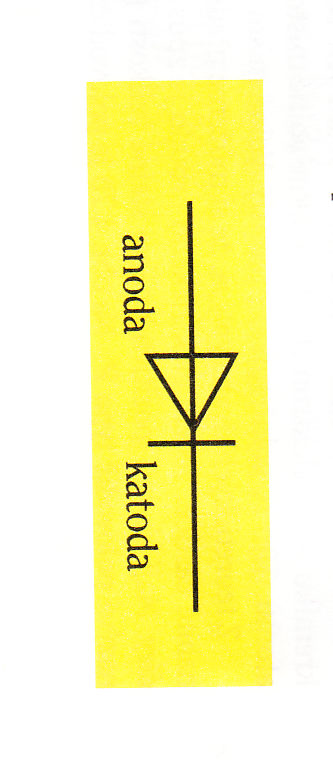 Pozoruj a popiš!
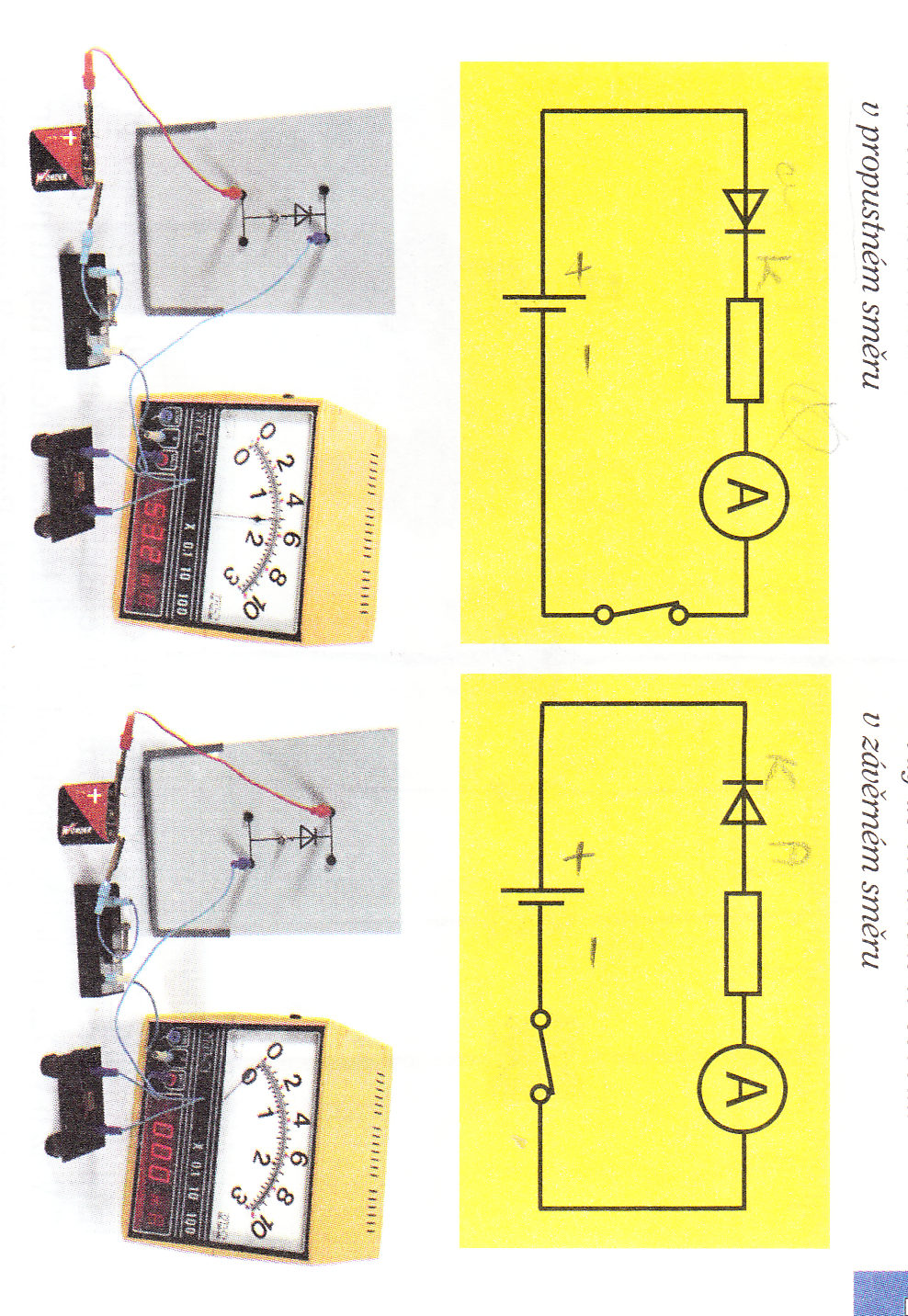 zapojení diody
propustný směr: anoda je připojena ke kladnému pólu zdroje, diodou prochází proud;
závěrný směr: anodu připojíme z zápornému pólu zdroje, diodou proud neprochází;

při zapojení diody v propustném směru musí být v obvodu zapojen spotřebič;
Zapiš do sešitu!
Připojíme-li diodu do obvodu v propustném směru, prochází obvodem proud.
Kladný pól zdroje je na straně kladné části diody.
 
(zakresli obr. 4.8.b) na str. 67)
Zapiš do sešitu!
Připojíme-li diodu do obvodu v závěrném směru, proud obvodem neprochází.
Kladný pól zdroje je na straně záporné části diody.
 
(zakresli obr. 4.8.c) na str. 67)
polovodičové diody
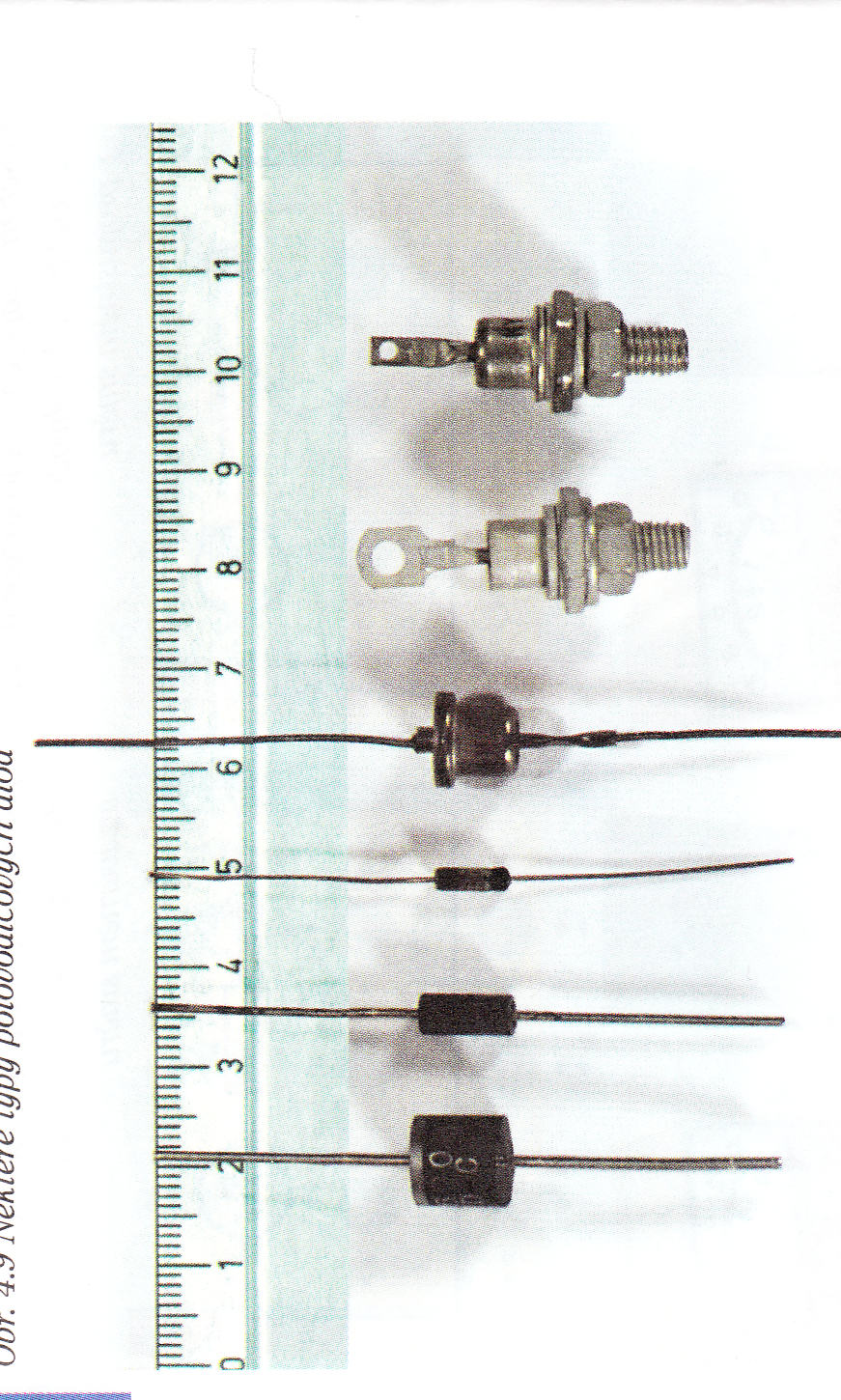 voltampérová charakteristika
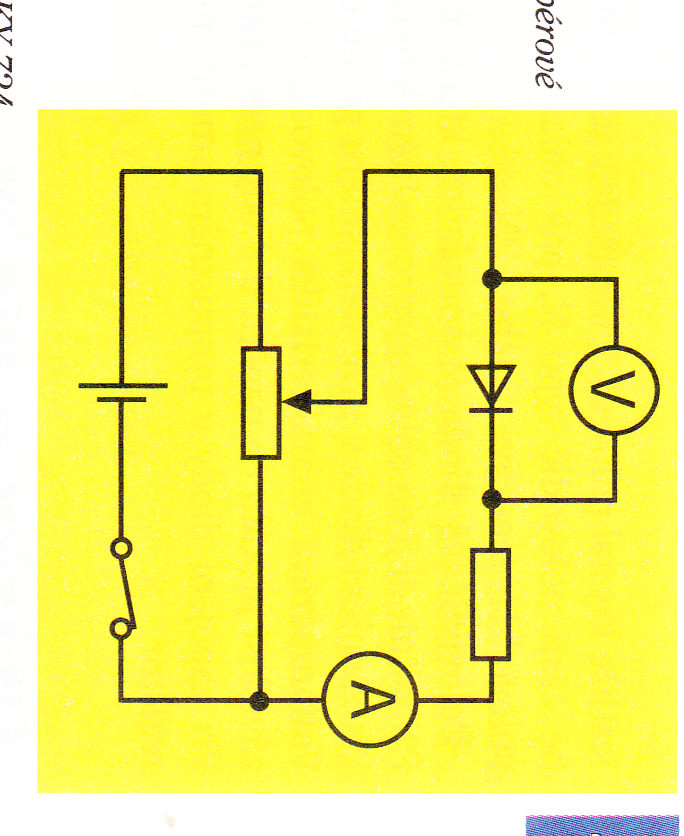 odpor rezistoru  50 Ω

odpor děliče napětí 100 Ω
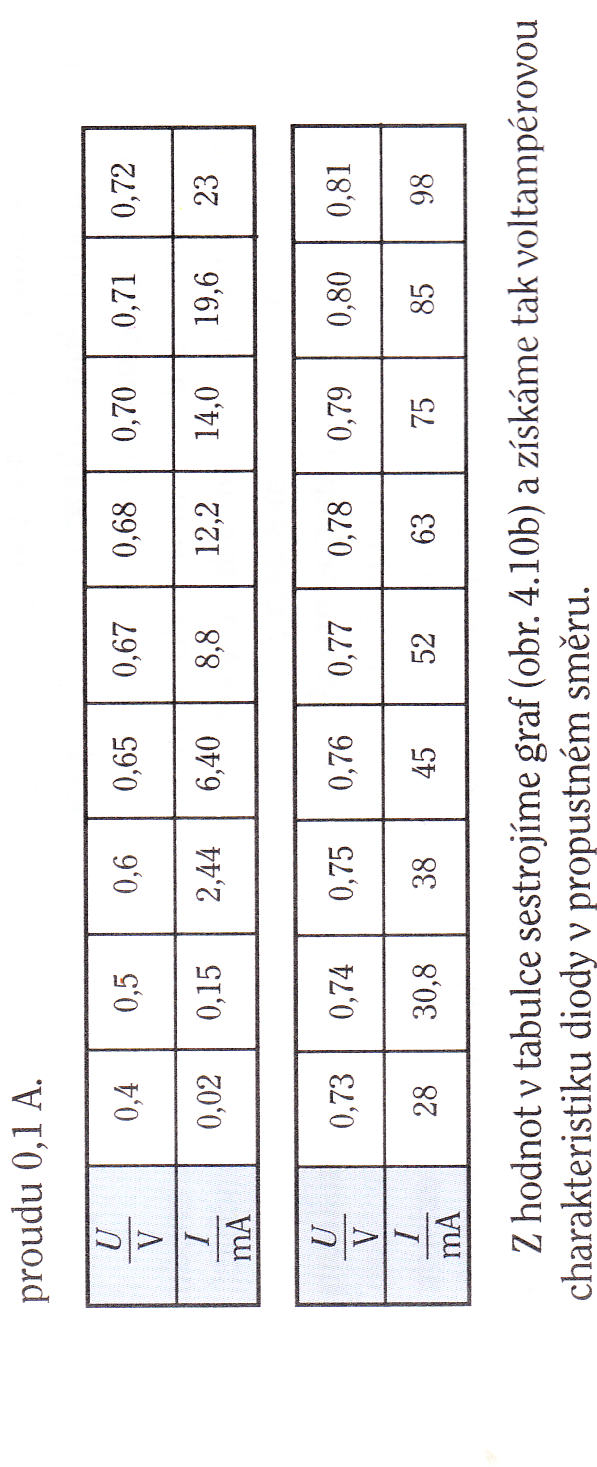 naměřené hodnoty
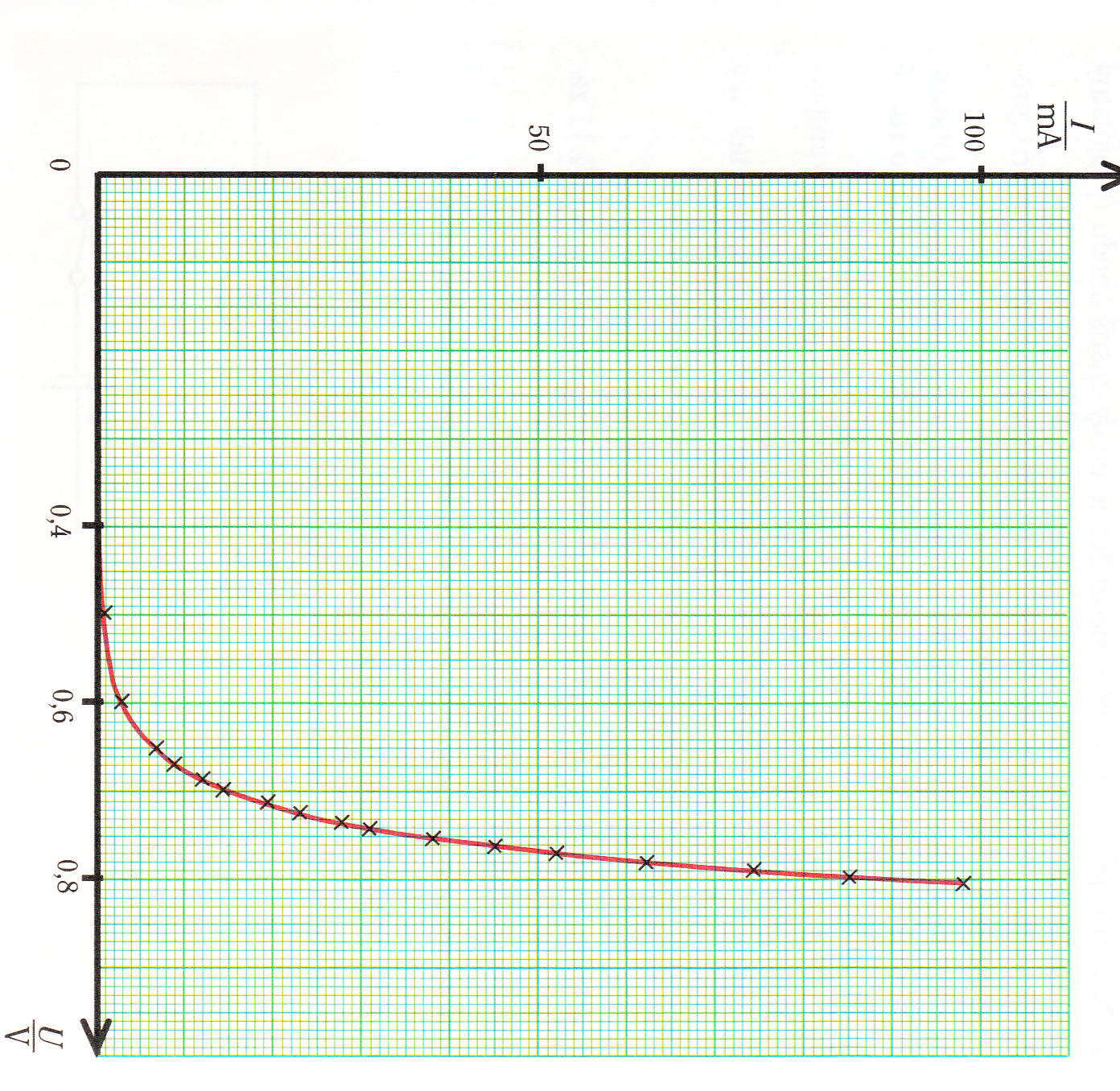 voltampérová charakteristika diody KY 724

     naměřené hodnoty

odpor rezistoru  50 Ω
odpor děliče napětí 100 Ω
Zapiš do sešitu!
Voltampérová charakteristika polovodičové diody graficky znázorňuje závislost proudu I na napětí U.
U diody není přímkou.
O T Á Z K A
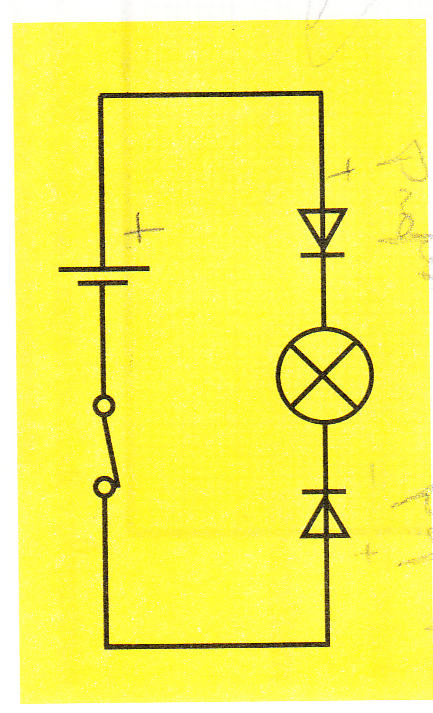 Bude obvodem procházet proud?
O T Á Z K A
Proč se nemusí do obvodu zapojovat rezistor, použijeme-li místo ampérmetru žárovku?
O T Á Z K A
Navrhni, jak u neznáme  a neoznačené diody zjistíš anodu (propustný a závěrný směr).
O T Á Z K A
Vypočítej z grafu odpor diody v propustném směru, prochází-li diodou proud 0,08 A.
zdroj
KOLÁŘOVÁ, Růžena a Jiří BOHUNĚK. FYZIKA PRO  9. ROČNÍK ZÁKLADNÍ ŠKOLY. Praha: Prometheus, 2000. ISBN 80-7196-193-0.
obrázek úvodní animace: http://www.spsemoh.cz/vyuka/zel/pn.htm